A Whistle Stop Tour of how to identify and prevent Chronic Liver Disease. 

Dr Ameet Dhar BSc (Hons) MBBS PhD FRCP

Lead for Hepatology, North West London ICS (NHS)

Consultant Hepatologist and Head of Specialty for Liver Services, Imperial College Healthcare NHS Trust.

Consultant in Liver Transplantation, Royal Free Hospital, London. 

Honorary Senior Lecturer, Imperial College London.
Format of talk: How to squeeze it on all into 15-20 mins!
Burden of liver disease and liver fibrosis
Liver fibrosis and Cirrhosis 	
Assessing severity of liver disease and testing for fibrosis
Increasing Burden of Liver Disease
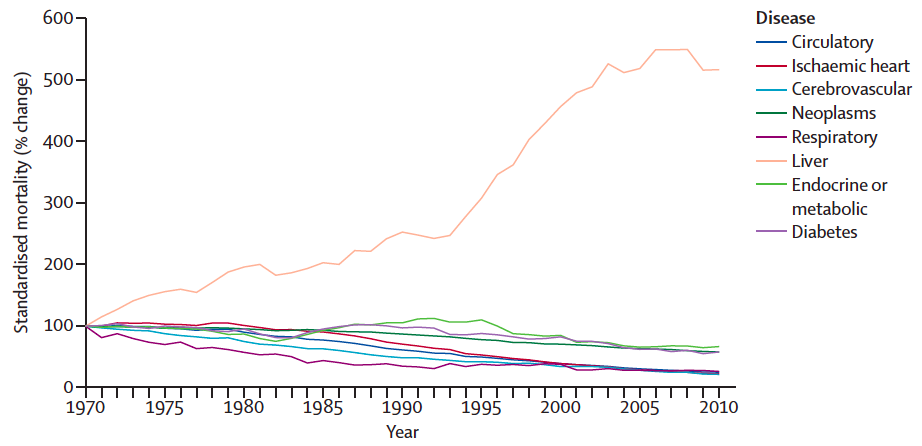 Lancet commission report 2015
Key Concept: Liver Fibrosis
Progessive fibrosis leads to cirrhosis

Result = Disruption of liver architecture with fibrosis bands and nodule formation = CIRRHOSIS

Fibrosis (scarring) is the end result of many types of liver disease

Transition is gradual – over many years
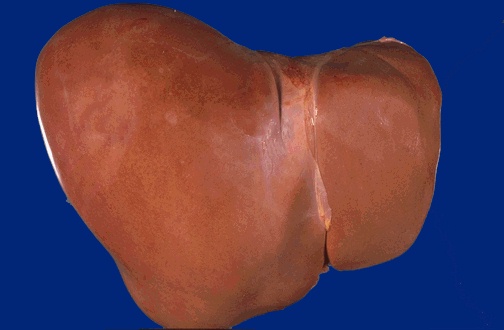 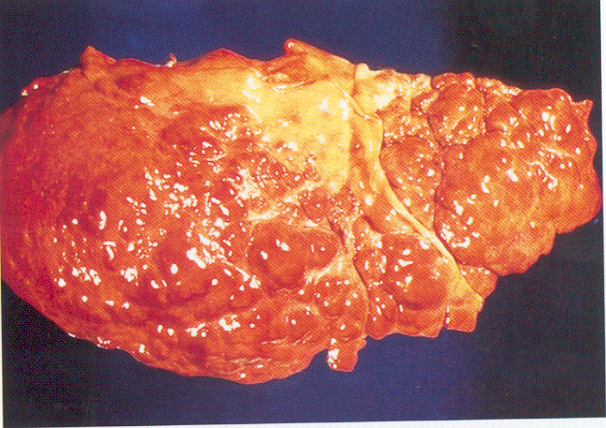 Liver disease: Clinical Impact
Liver disease can develop silently
     - often no symptoms until develop late  stages of cirrhosis

Severity of liver enzymes alone not often indicative of stage of fibrosis (unless synthetic dysfunction)

84% of liver tests abnormalities persist beyond a month 
                                                                                    Ballets Study 2013
Cirrhosis
ALD
Viral Hepatitis
NAFLD
AIH
Metabolic disorders 
Cholestatic disorders
TISSUE INJURY
HOW DO YOU PREVENT CIRRHOSIS?
INFLAMMATION
FIBROSIS
Normal Liver
Cirrhotic Liver (Cirrhosis)
Decompensated Cirrhosis
Compensated Cirrhosis
(Initially)
Compensated Cirrhosis
-   Preserved synthetic function
Often asymptomatic 

Progresses to decompensated cirrhosis

Both compensated and decompensated cirrhosis confer a risk of developing HCC (hepatocellular carcinoma)
     HENCE NEED SURVEILLANCE FOR HCC EVERY 6 MONTHS 
     (US liver and AFP).
Decompensated Cirrhosis
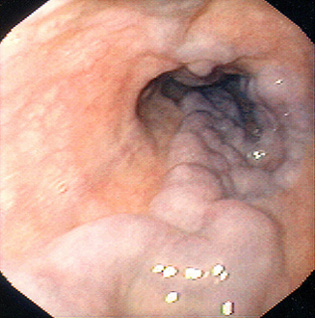 Two key features:
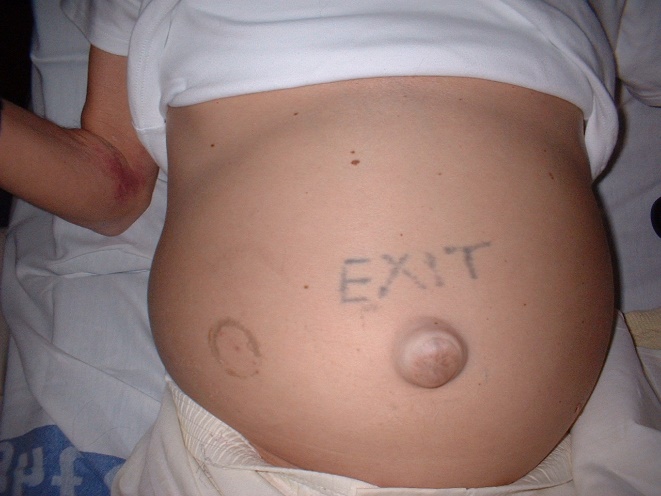 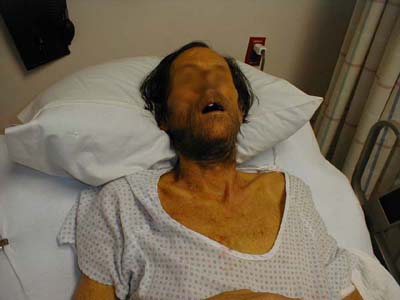 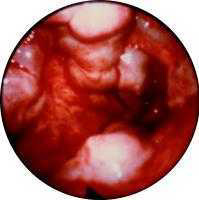 Impaired synthetic function 
(PT ↑, ALB ↓, BIL ↑)
Portal Hypertension:
Ascites
Varices (+/-Bleeding)
Determining survival in CLD: Clinical stages of liver cirrhosis
Compensated cirrhosis
Decompensated cirrhosis
D’Amico et al, J Hepatol 2006; 44:217-31
Fattovich et al, Am J Gastroenterol 2002; 2886-95
No Ascites
No Varices
No Ascites
Varices
Once decompensation occurs median survival reduces to 12-48 months.
1%  1 yr (mortality
Ascites +/-
Varices
8% / year
3.4% 1 yr mortality
Ascites
+/- Bleeding
20% 1 yr mortality
Compensated cirrhosis 5yr survival = 80%
57% 1 yr mortality
Diagnostics in primary care
Understanding components of LFTs
OUR ROLE IS TO DEFINE WHY PATIENTS HAVE LIVER DYSFUNCTION AND WHAT STAGE OF LIVER DISEASE THEY HAVE
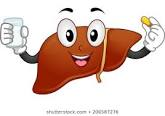 Hepatitic enzymes:
ALT/AST

Cholestatic Markers:
Alkaline Phosphatase
GGT
Bilirubin
Synthetic markers
Albumin
Prothrombin time
Bilirubin
Markers of PHT
Platelets
NOTE LIVER TESTS CAN BE NORMAL IN COMPENSATED CIRRHOSIS
AST and ALT
Remember AST can be muscle derived too

Increased in hepatitic disorders:
NAFLD, 
AIH, 
ALD (AST >ALT)

AST is a marker required for the FIB-4 (AST:ALT ratio)
ALP
Remember liver and Bone derived

Increased in cholestatic disorders:
-PSC
-PBC
-biliary obstruction
-intrahepatic lesions (Mets etc)

Increased in congestion: HF
GGT
Cholestatic liver enzyme (in conjunction with ALP)
Isolated elevations
Alcohol
Drugs

…. Note can also may be elevated in fatty liver disease also….
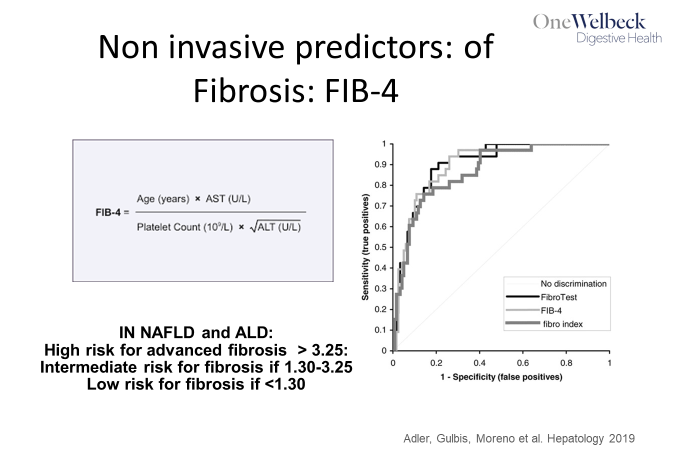 Fibroscan: Transient Elastography (TE) for prediction of cirrhosis
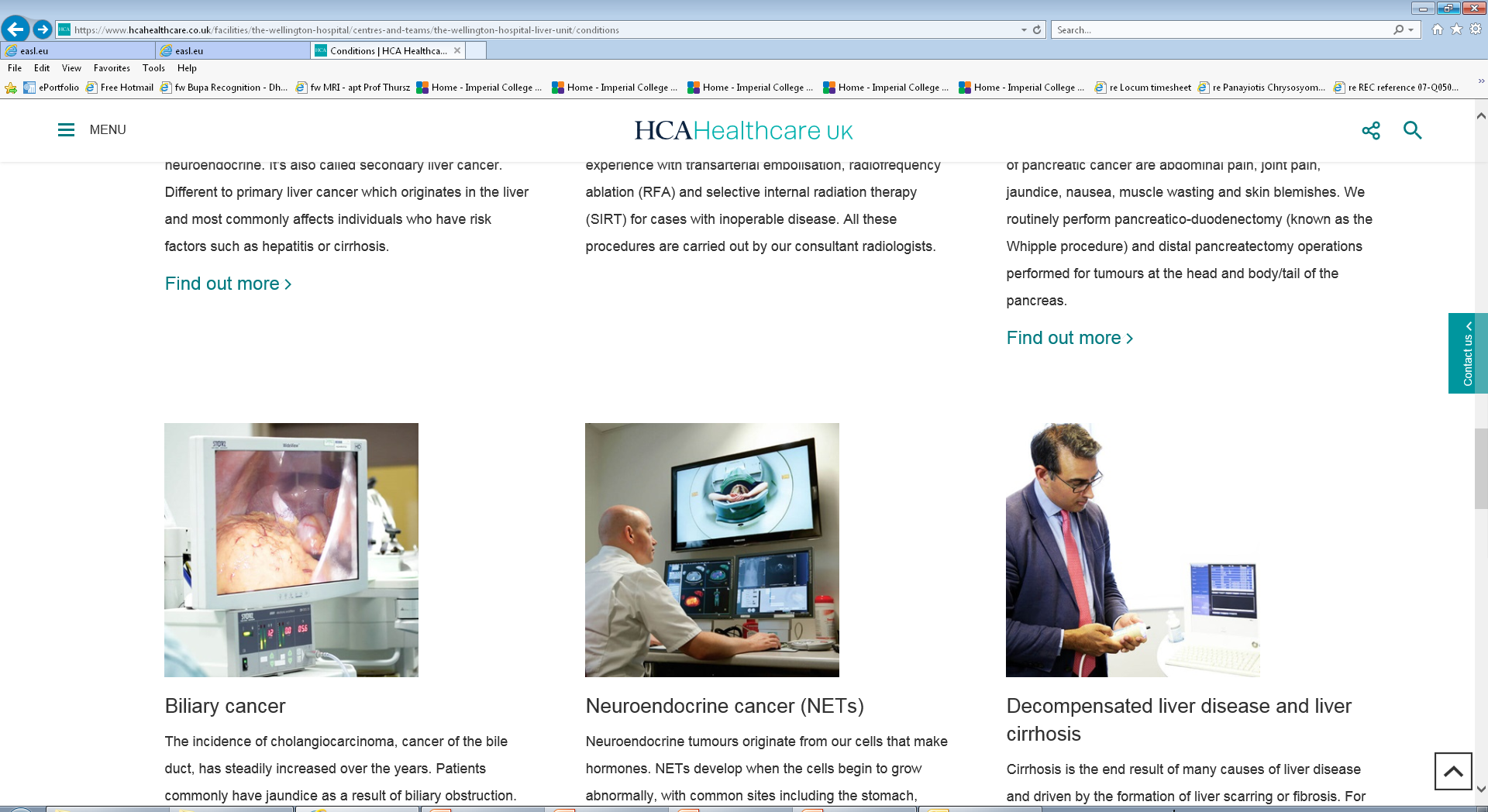 TE  standard for the measurement of Liver stiffness 

•   Well validated

•   TE performs better for detection of   
     cirrhosis than for detection of significant 
     fibrosis 

•   TE is a reliable method for the diagnosis of 
    cirrhosis in patients with chronic liver 
    diseases (with negative predictive value 
     higher than 90%)
Cut values depend on aetiology. 

LSM> 12 kPA suggest of cirrhosis (some aetiological variance)
Fibroscan: Not just a point and shoot test
Note a number of confounding variables:


•   Non fasted states (no solid within 4 hours)

•   Steatosis

Active Inflammation

•   Venous congestion

•   Solid lesions 

•   Ascites


Therefore has to be taken into context with clinical history, and blood tests
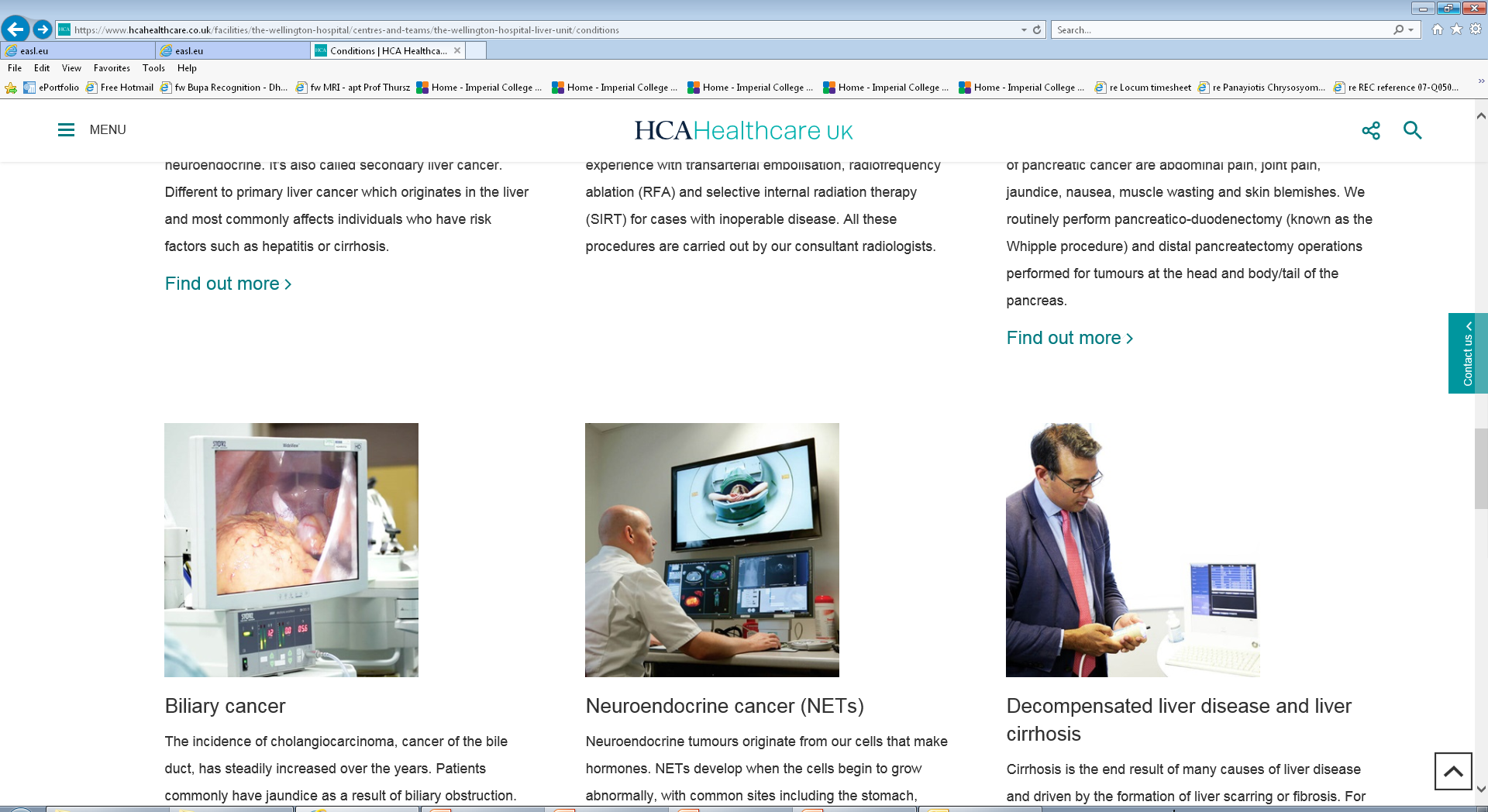 Fibroscan in comparison with other modalities (HCV)
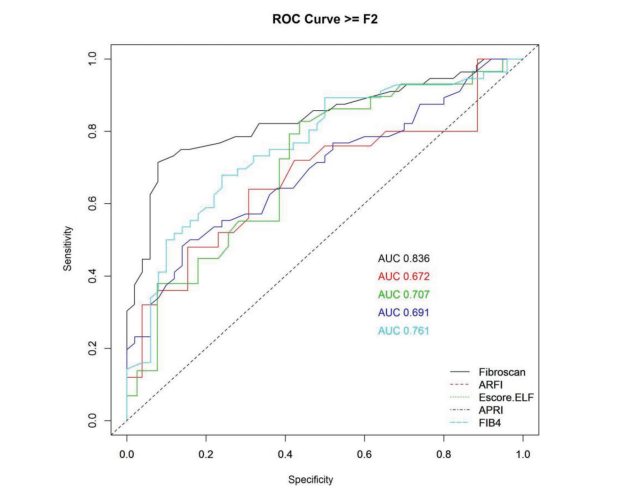 AUC data for > F2
Fibroscan> Fib-4> ELF > others
Ragazzo et al. Clinics 2017; (09)01
[Speaker Notes: Ragazzo et al. Clinics 2017; (09)01]
Fibrosan: Comparison with other modalities to measure elastrography - NAFLD
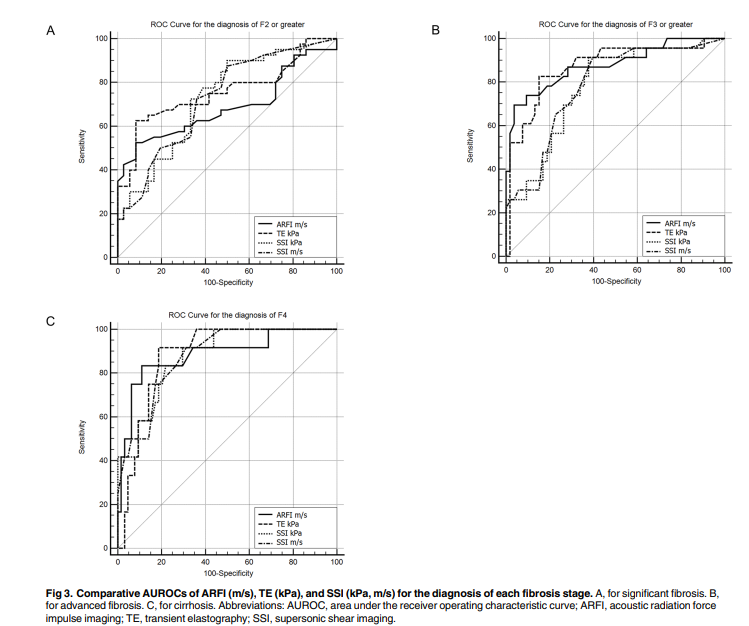 Compared to liver biopsy in NAFLD:
Liver stiffness correlated with fibrosis stage <0.05
AUROCs:
0.757 (Fibroscan)
0.759 Supersonic shear imaging 
0.657 ARFI

For Significant Fibrosis
0.870 (Fibroscan);
0.809 Supersonic shear imaging
0.873 ARFI
Lee SM, PLoS ONE 2017; 12(11): e0188321
[Speaker Notes: Lee SM, PLoS ONE 2017; 12(11): e0188321]
Fibroscan measurements - NAFLD
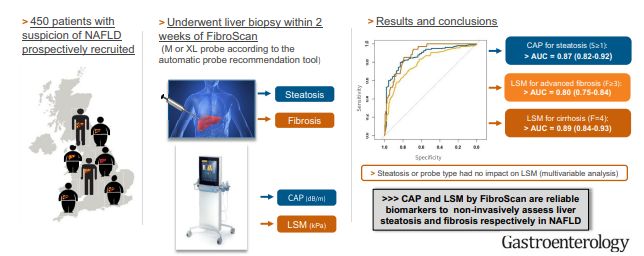 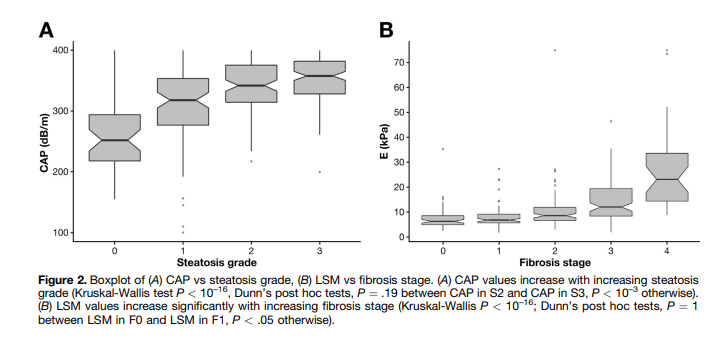 Paired biopsy analysis:

Steatosis grade 1 302 dB/m
Steatosis Grade 2 331 dB/m
Steatosis grade 3 337 dB/m

Fibrosis F2 8.2 kPa
Fibrosis F3 9.7 kPa
Fibrosis F4 13.6 kpa
Eddowes et al. Gastroenterology 2019; 156:1717-30
[Speaker Notes: Eddowes et al. Gastroenterology 2019; 156:1717-30]
Primary Care Targeted Screening: Nottingham Study
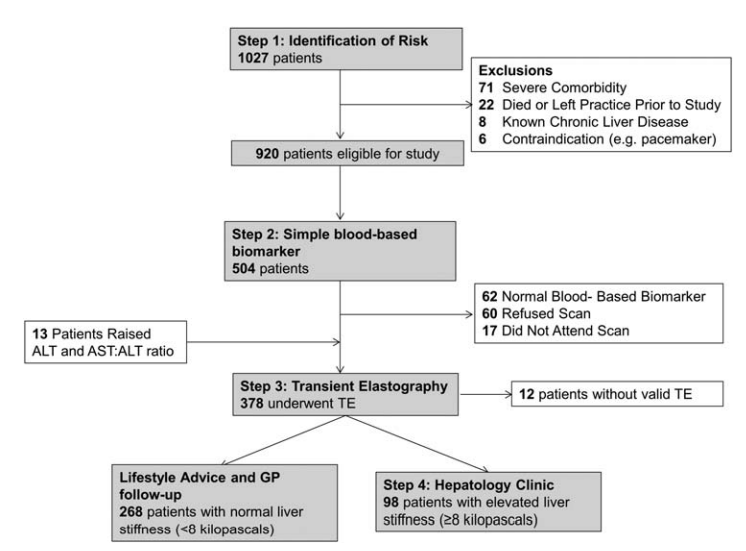 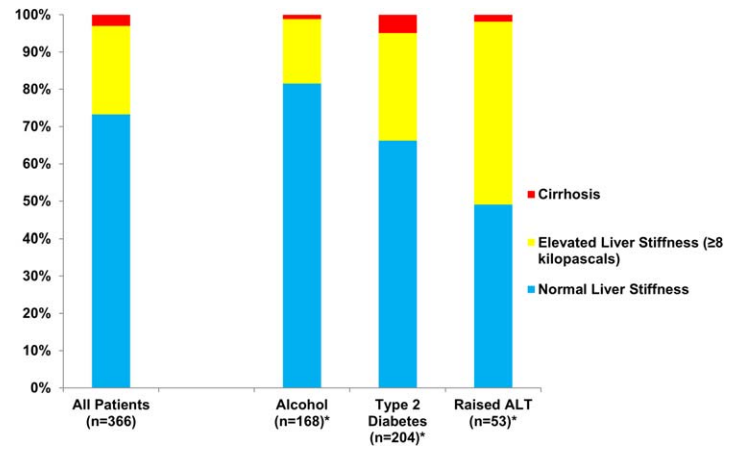 Harman DJ et al. BMJ Open 2015
71/98 had normal LFTs
ROLE FOR FIBROSCAN (or fibrosis screening) IN POPULATION HEALTH SCREENING FOR LIVER DISEASE
[Speaker Notes: Harman DJ et al. BMJ Open 2015]
Fatty Liver Pathway: NW London
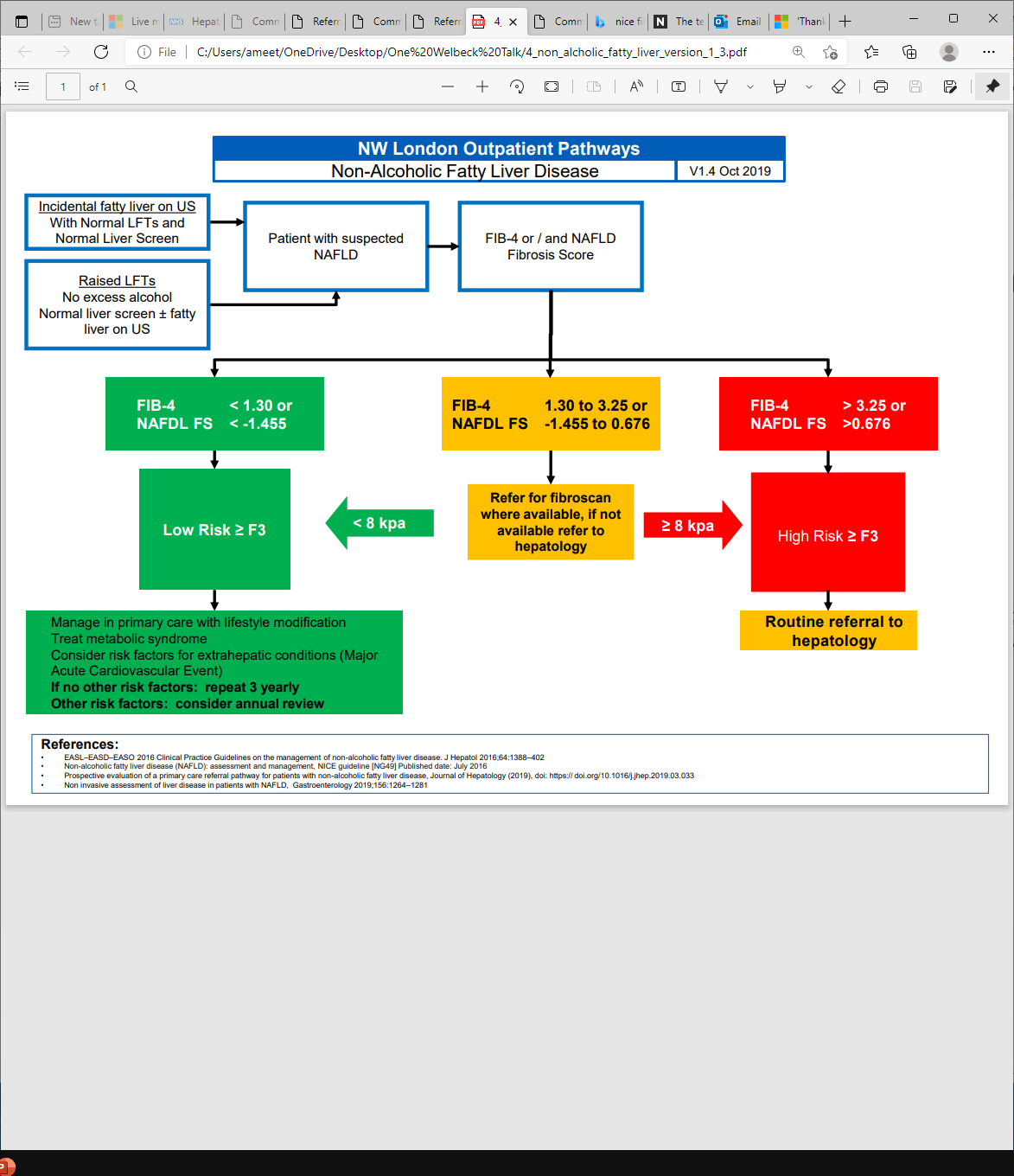 When to suspect cirrhosis - NICE
Constitutional Symptoms:
Malaise, fatigue, anorexia, nausea, weight loss, muscle wasting
If examination identifies
Palpable left lobe of liver, organomegaly - spleen
Chronic stigmata of CLD
Features of decompensated disease including  bruising
When to suspect cirrhosis – NICE (2)
Bloods: 
Low platelets
Raised AST:ALT ratio
Hyperbilirubinaemia
Hypoalbuminaemia
Raised INR

Imaging: often incidental
When do we suspect Portal Hypertension?
Non invasive tests
    - Physical examination – ascites / splenomegaly / HE
    - Blood tests – Low platelets count
    - Imaging (splenomegaly, ascites, collaterals etc)
    - LSM > 15 kPA // > 20 kPA clinically significant varices
                                                        Kazemi et al 2006, Lemoine et al 2006
     Invasive tests
  - Presence of varices on endoscopy
Remember it is important to identify as it infers an increased risk of mortality
[Speaker Notes: Increased intrahepatic resistance: incorporates both static and dynamic factors

The initial event leading to PH is – increased vascular resistance to portal blood flow at the hepatic microcirculation.  Increased hepatic vascular resistance is not only –mechanical consequence of hepatic architectural distortion casued by fibrosis, regenerative nodules, sinusoidal remodelling and vascular occlusion that is characteristic of a cirrhotic liver. 

Increasingly recognised is a dynamic component: that is thought to account for a 1/3 of increased resistance to portal blood flow
Active contraction of portal/septal myofilbroblasts
Activated hepatic stellate cells/vascular smooth muscle cells
Hepatic endothelial cell dysfunction
- These events are believed to reflect an imbalance between endogenous vasocontrictors and vasodilatory mediators

Second factor contributing to PH: increased blood inflow through portal venous system due to splanchnic arteriolar
Vasodilatation

Splanchnic vasodilatation - occurs due to increase in levels of vasodilators  e.g. NO, glucagon etc.  This results in the hyperkinetic/hyperdynamic circulatory syndrome that we will discuss shortly.]
Conclusions
The burden of liver disease is increasing and cirrhosis and portal hypertension still have increased risk of mortality
Imperative to screen and treat patient to prevent the burden of   chronic disease. 
Remove the insult – remains the best option in prevention of cirrhosis.
Treatment based on identifying and treating the specific complications
Non invasive methods of identifying fibrosis – Fib4 and fibroscan have important role in stratifying risk of progression of liver disease and even PHT now.
Thank you
Dr Ameet Dhar
Email: ameet.dhar1@nhs.net